65th Biennial Convention of the
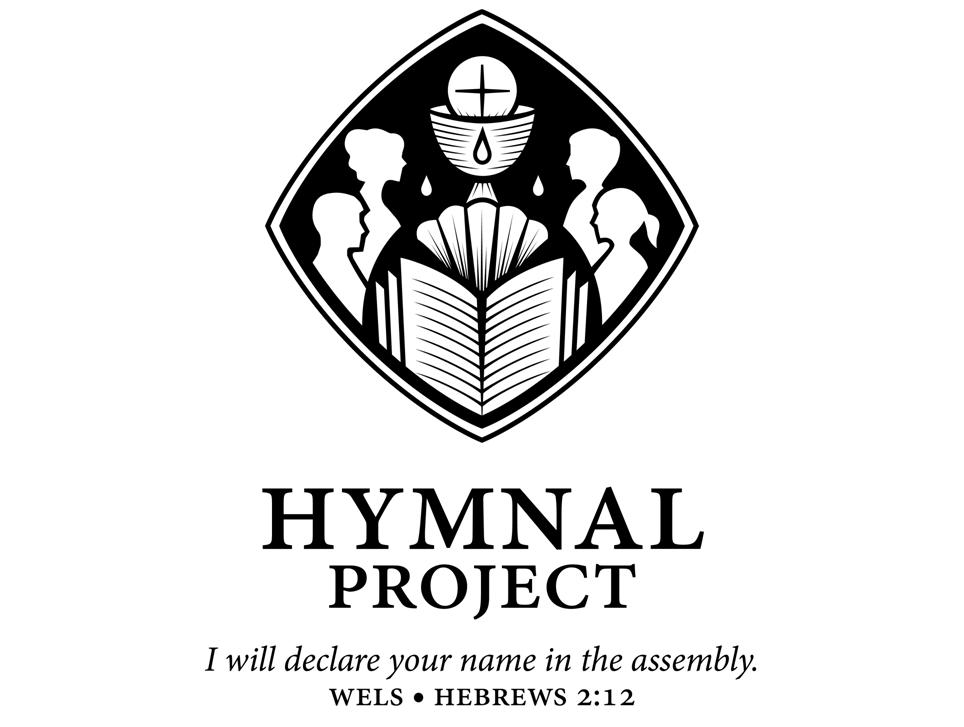 welshymnal.com